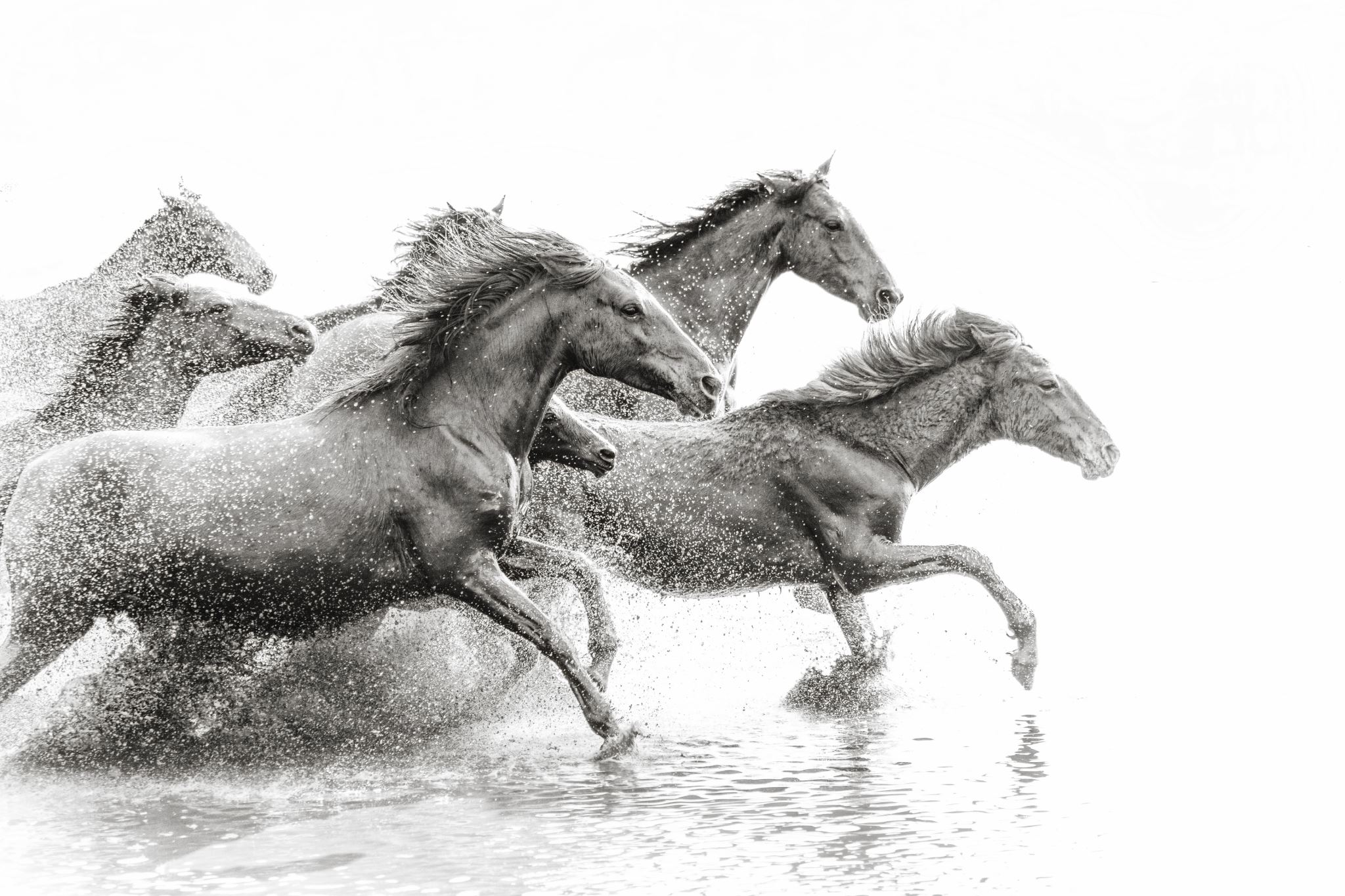 Western
ze hřbetu koně
Jan Jedlička DZ2
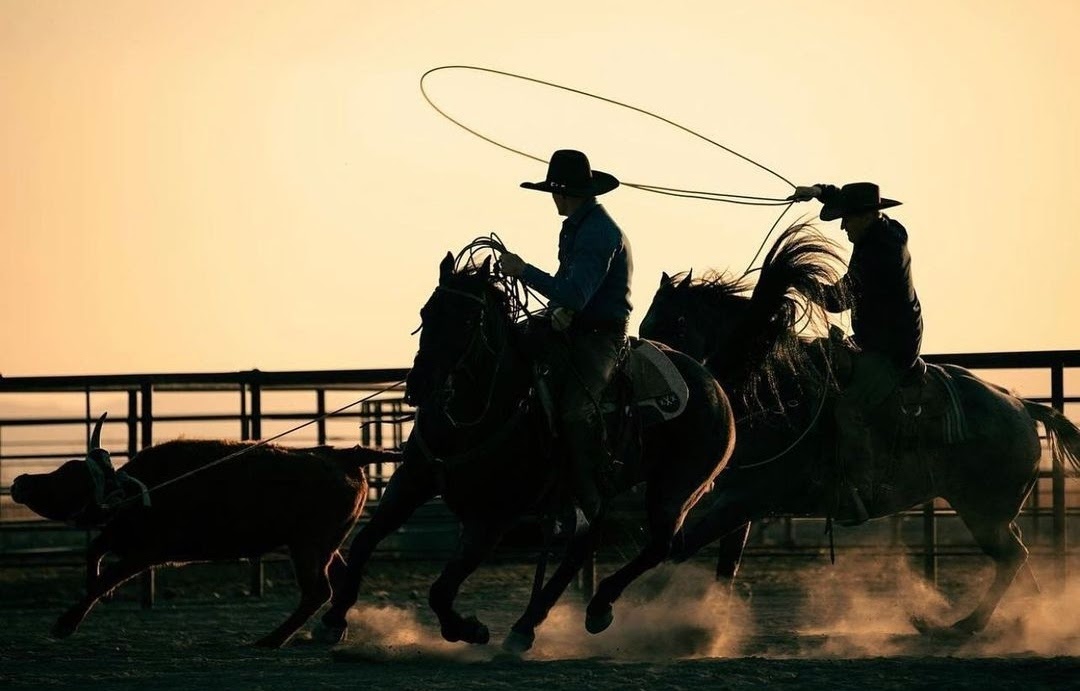 Vznik Westernového ježdění
18. století – koně jako dopravní prostředek
hlavní využití při práci s dobytkem na ranči
cow sense
jihozápad Spojených států a Mexiko
ideální kovbojský kůň – odolný a vytrvalý, pohodlné chody, dobrá klidná povaha, ovladatelný, inteligentní a samostatný, jistota v terénu, rychlý
Výbava jezdce
westernový klobouk
košile/halenka (s dlouhým rukávem)
jeansy
chapsy/chinksy 
westernové boty
westernové ostruhy
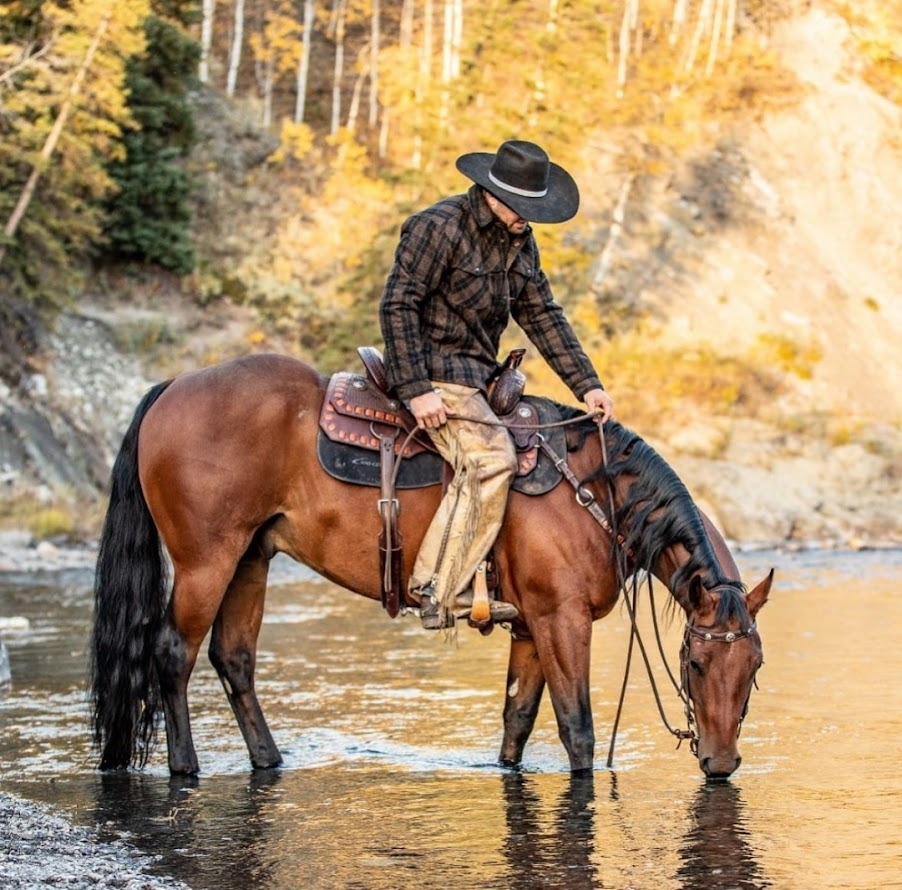 Výbava koně
uzda
podsedlová deka
westernové sedlo
bandáže/různé chrániče nohou
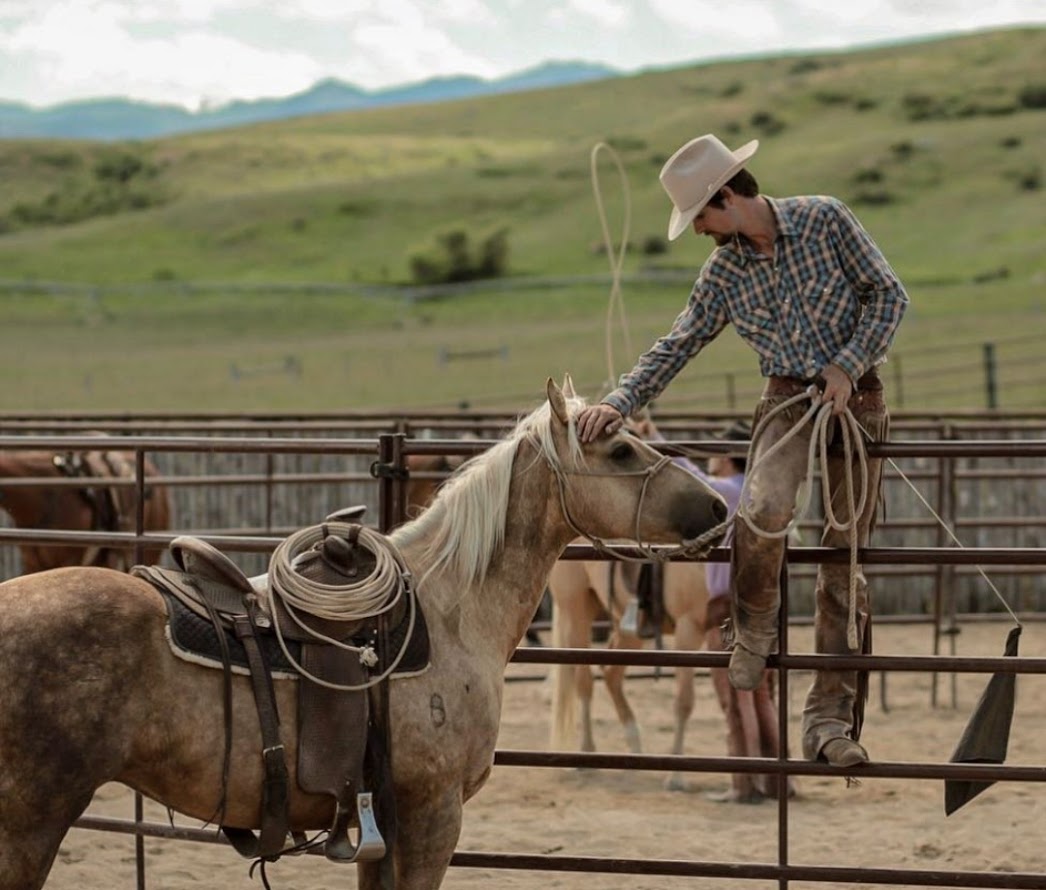 Disciplíny
Allround disciplíny
Reining
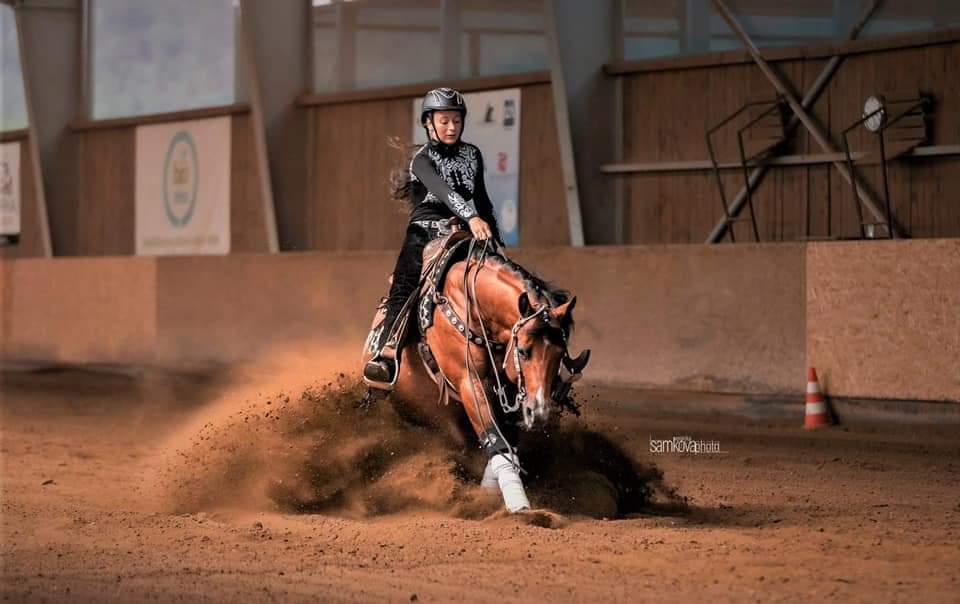 Western pleasure
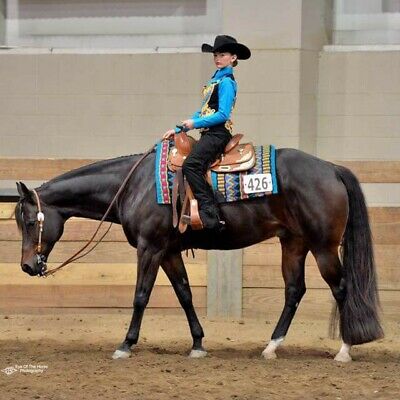 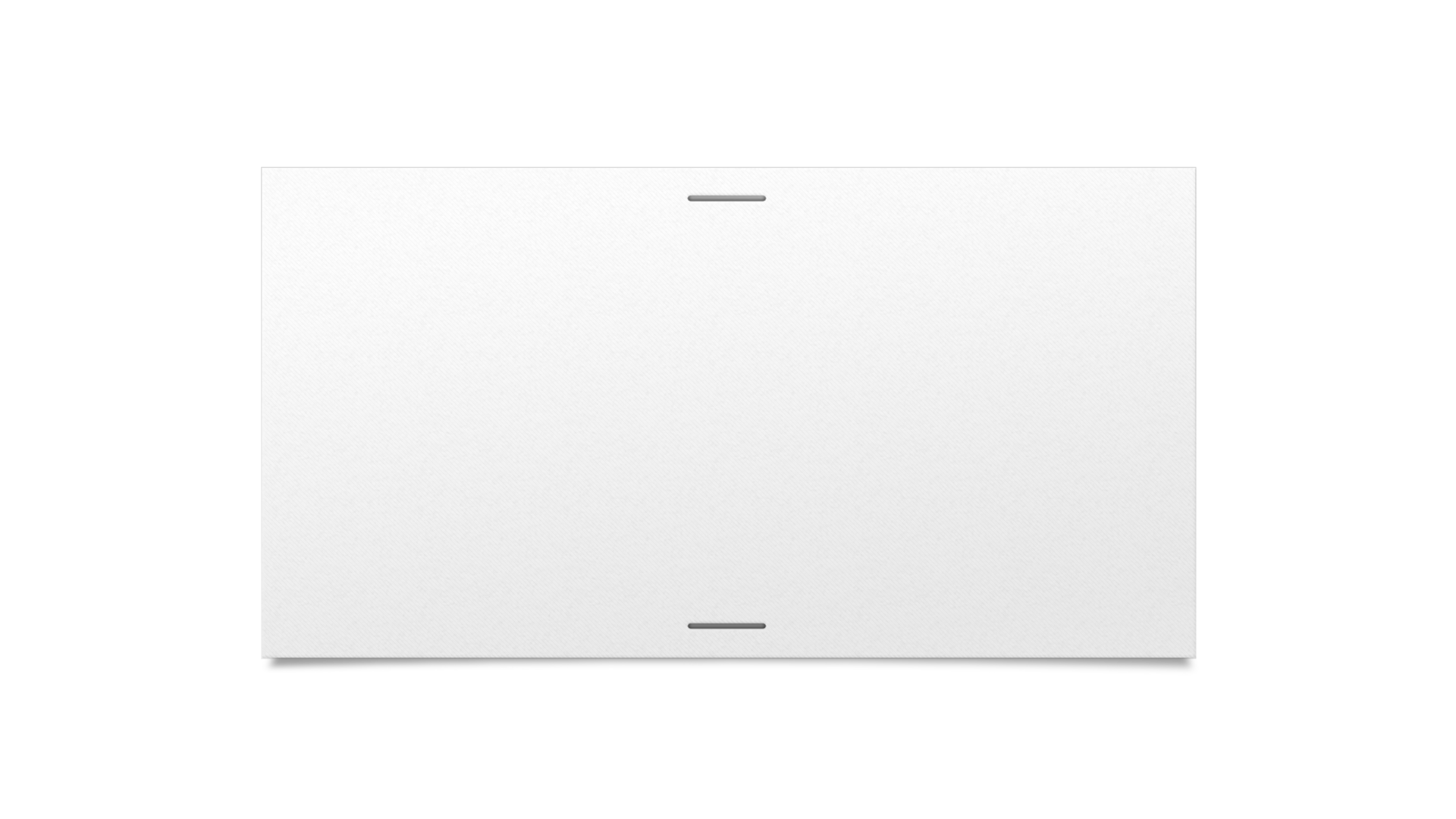 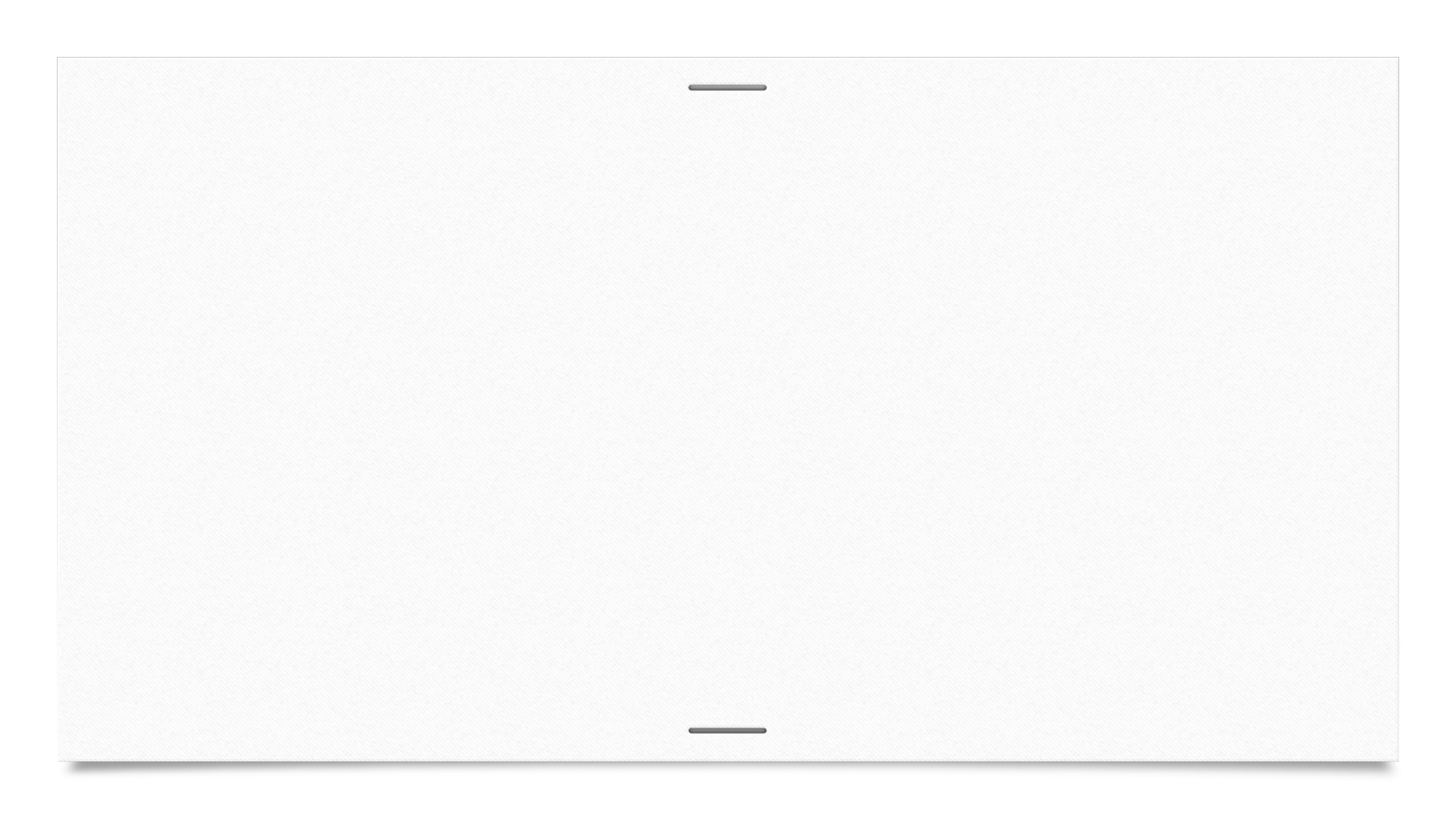 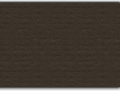 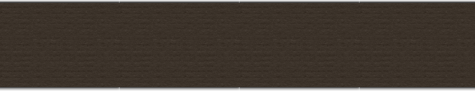 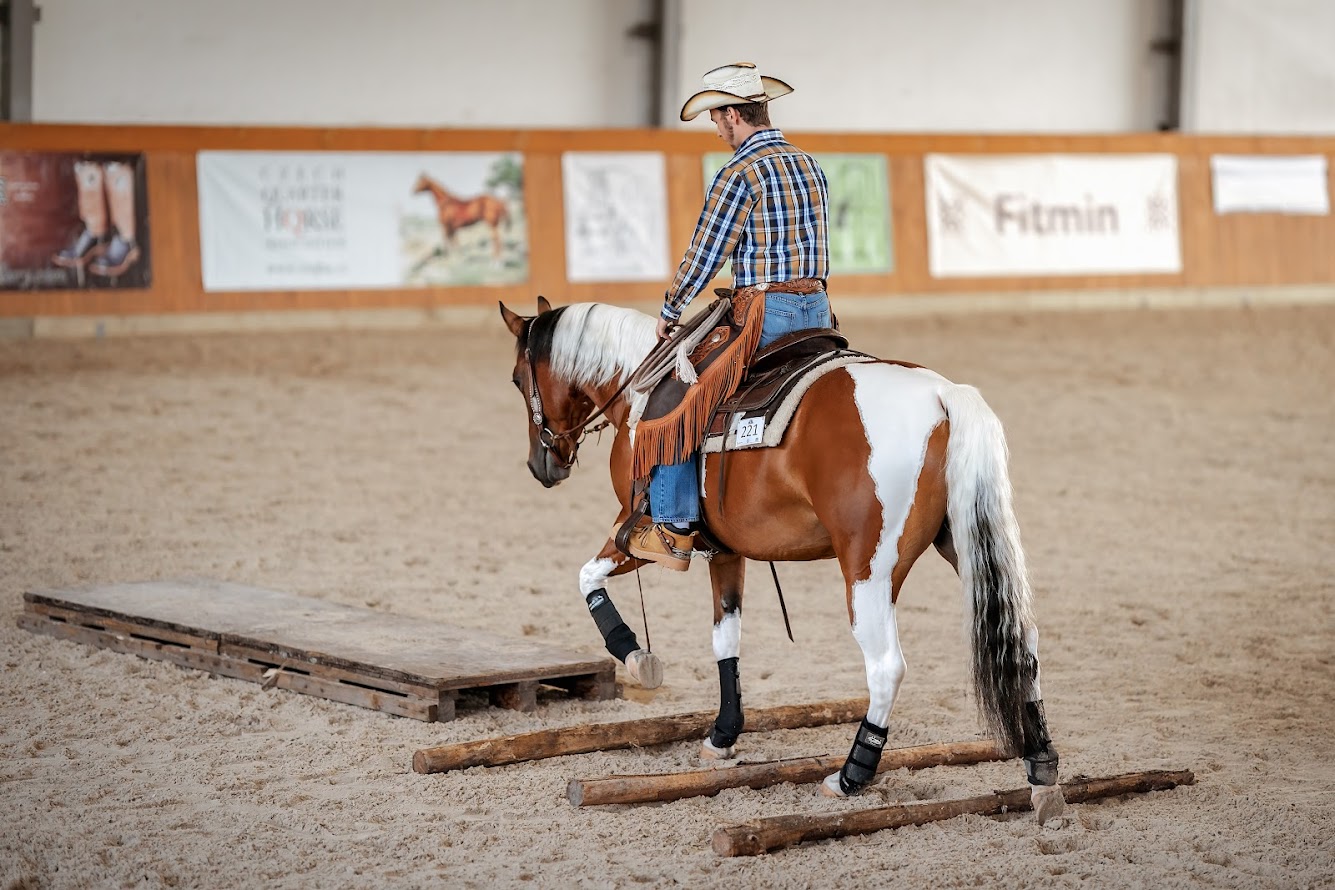 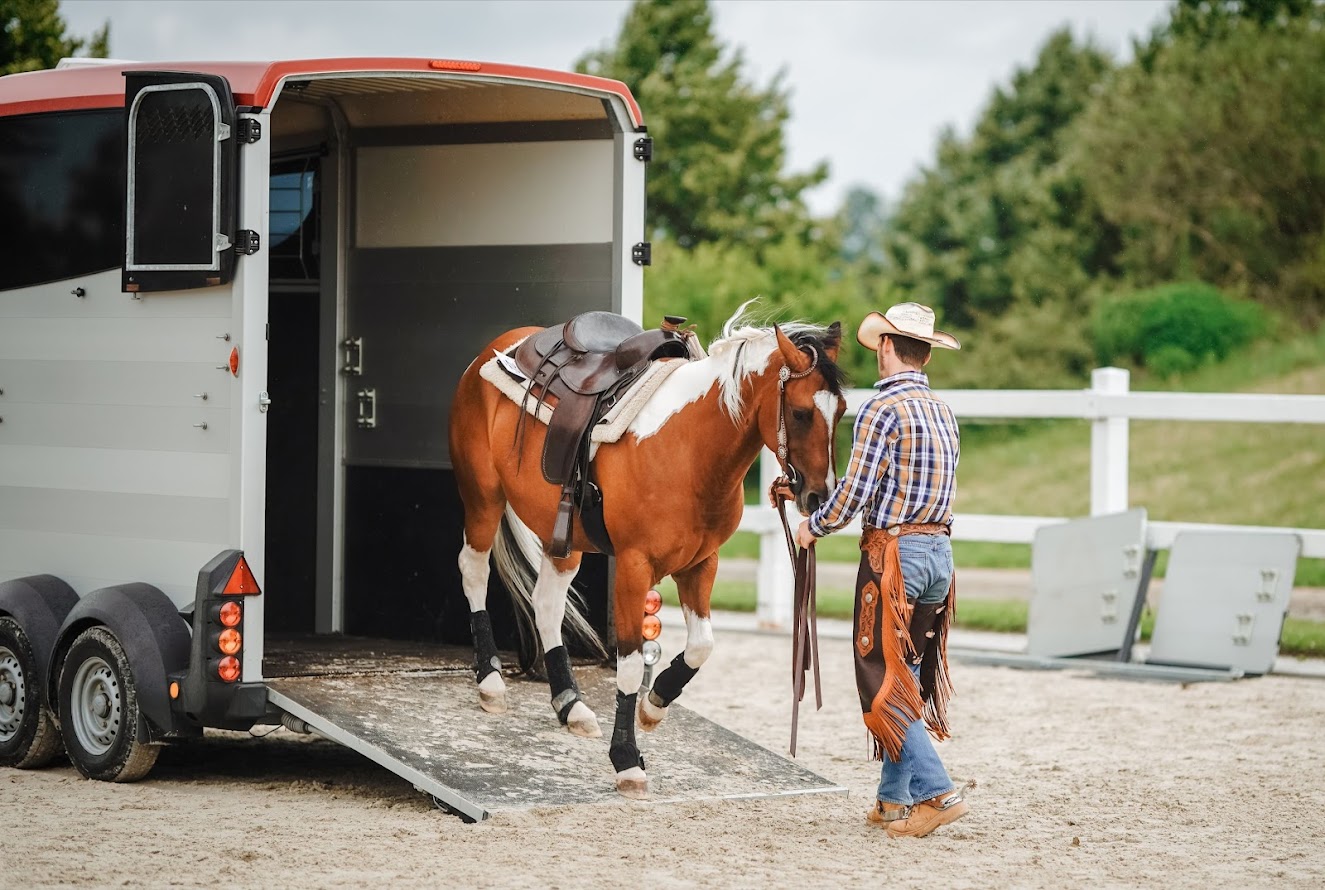 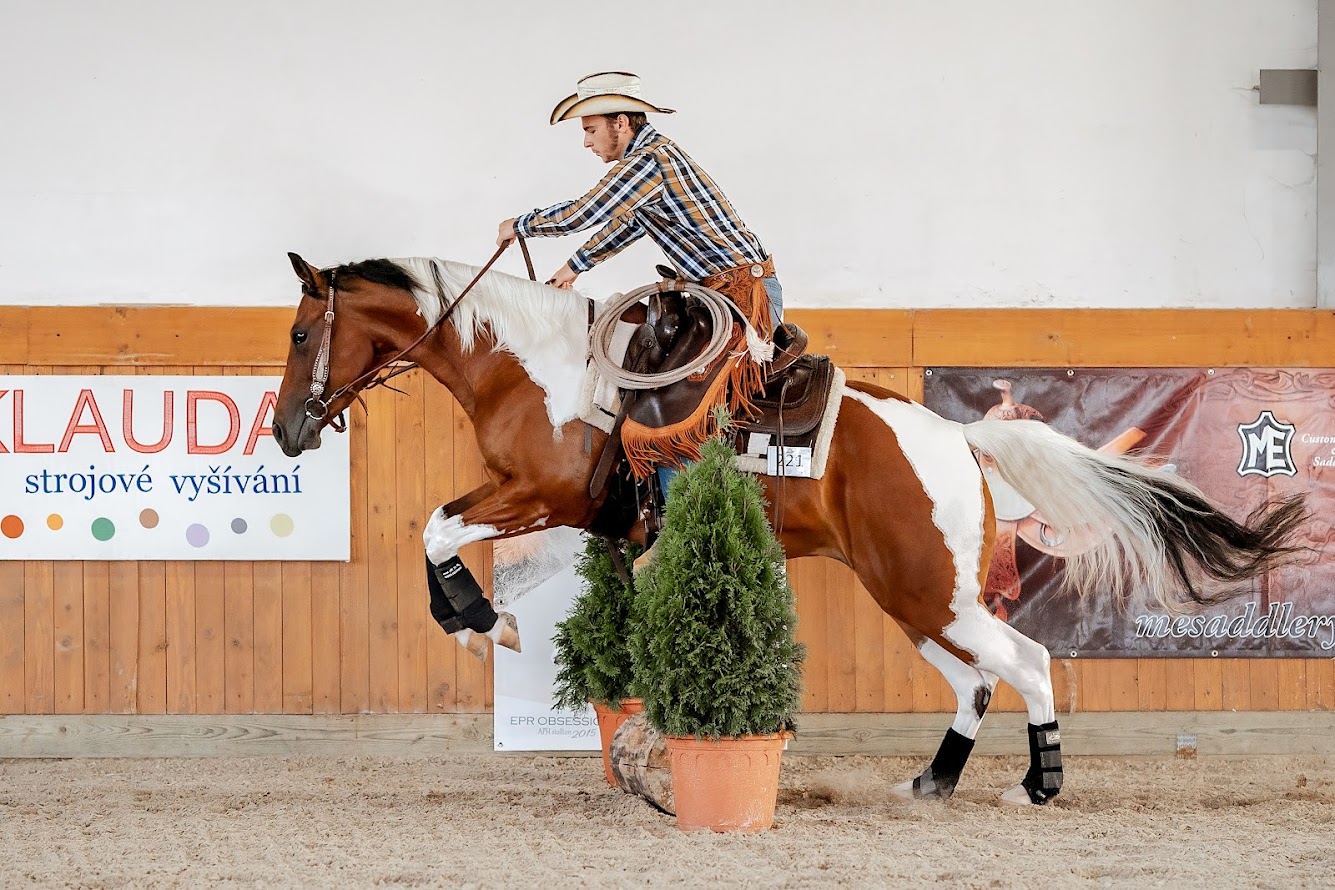 Trail
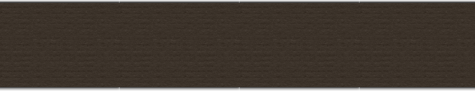 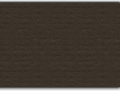 Western horsemanship
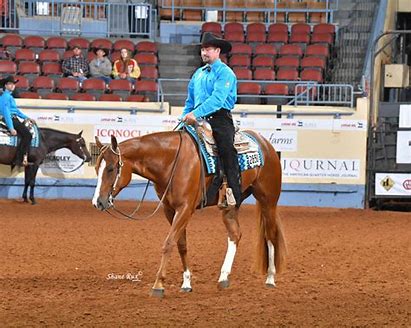 Showmanship at halter
Rychlostní disciplíny
Barrel race
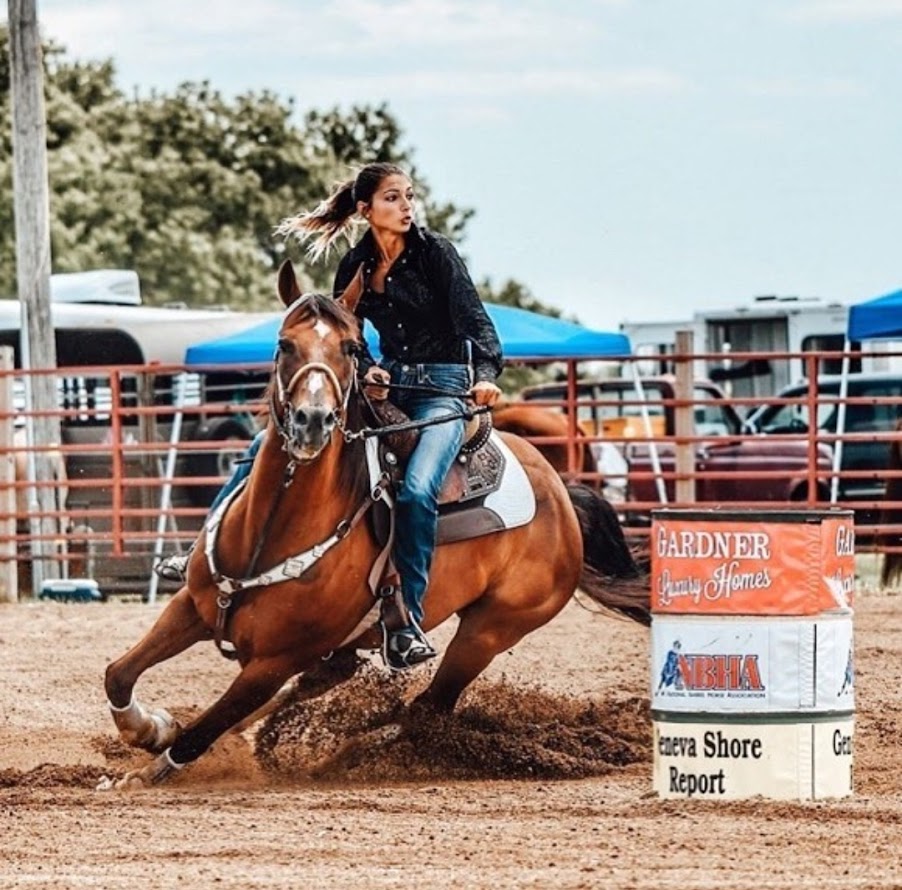 Pole bending
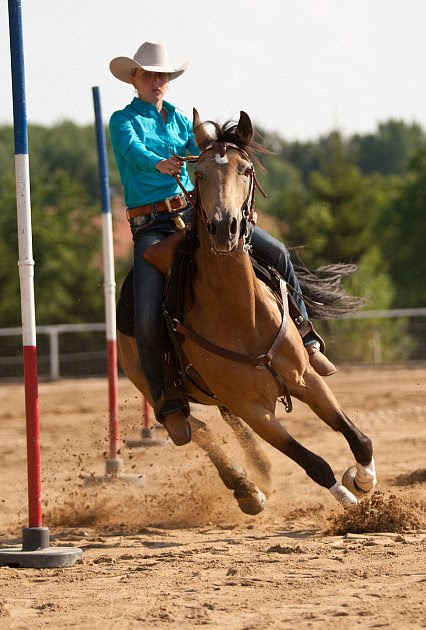 Dobytkářské disciplíny
Cutting
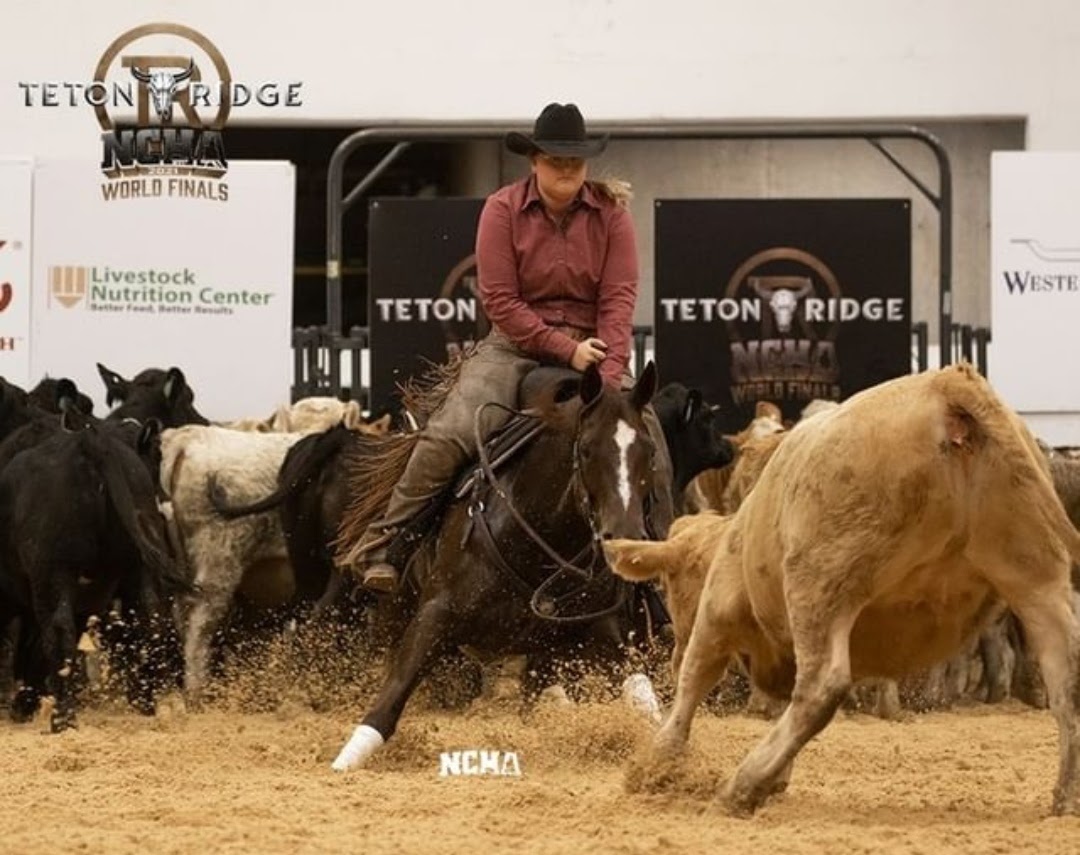 Team penning
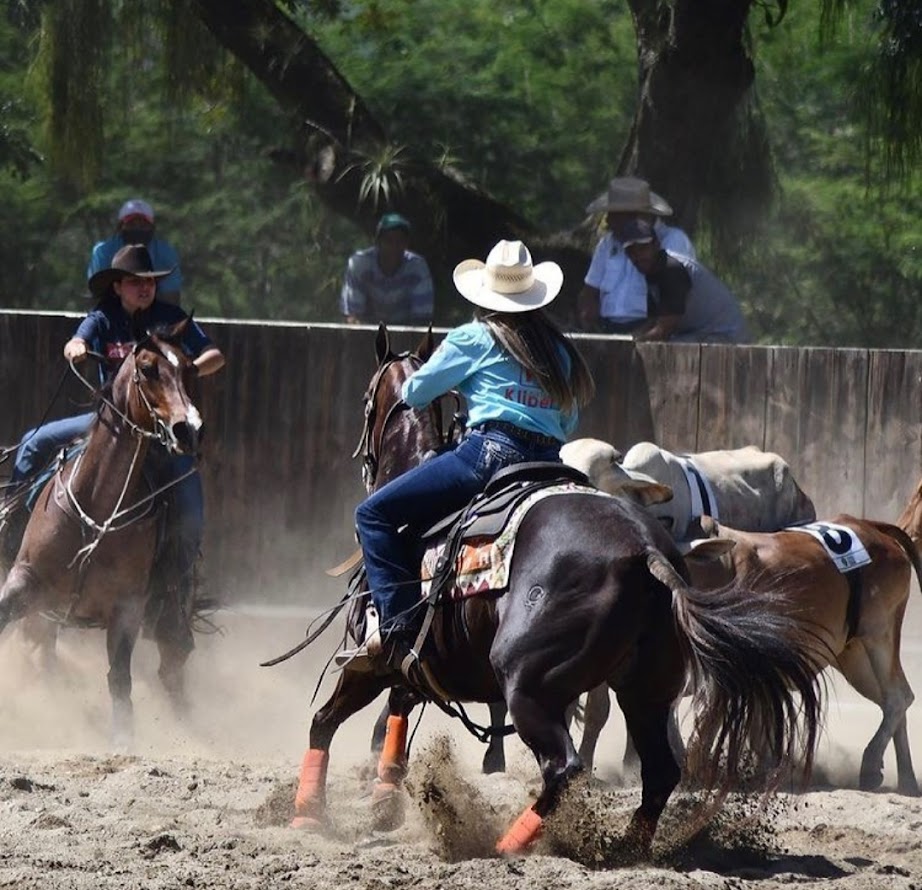 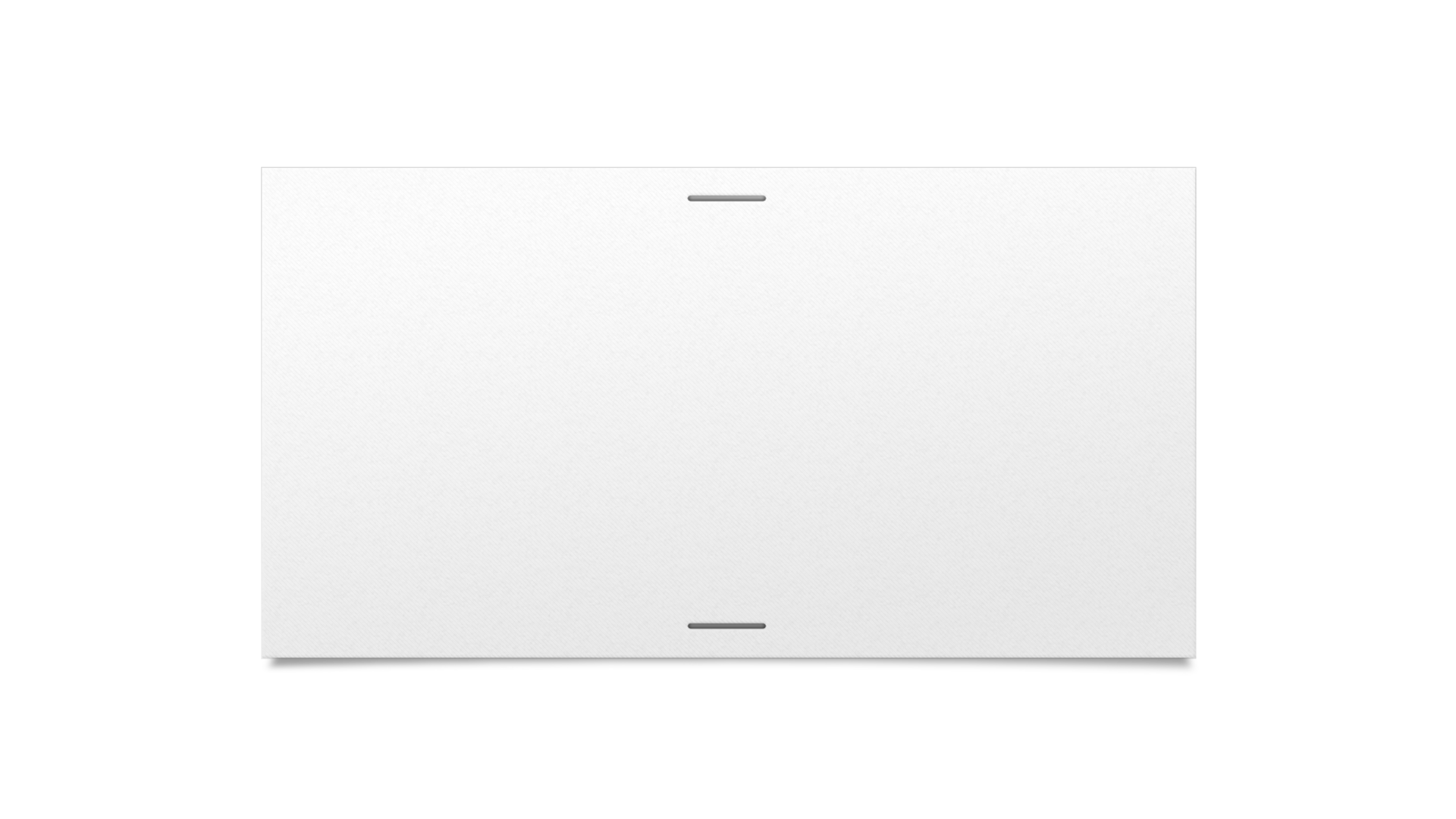 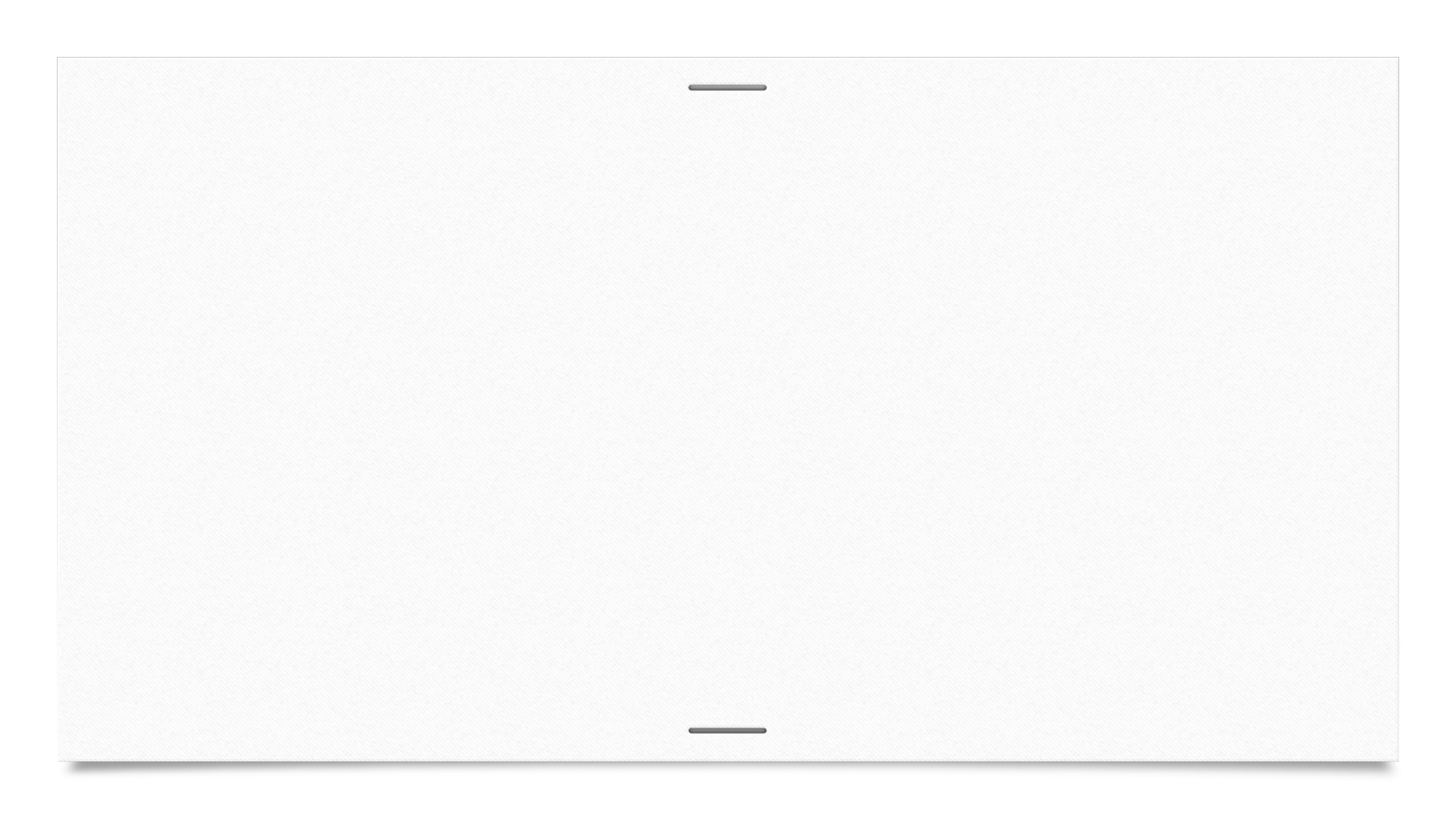 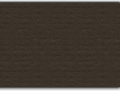 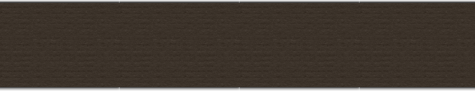 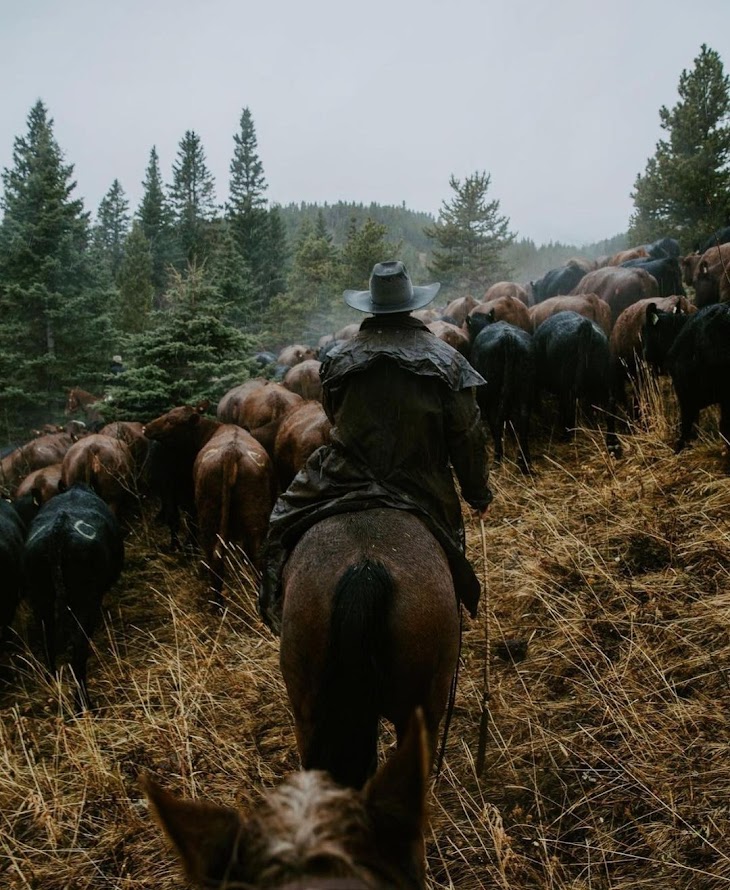 Ranch sorting
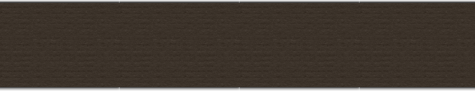 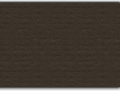 Lasařské disciplíny
Team roping
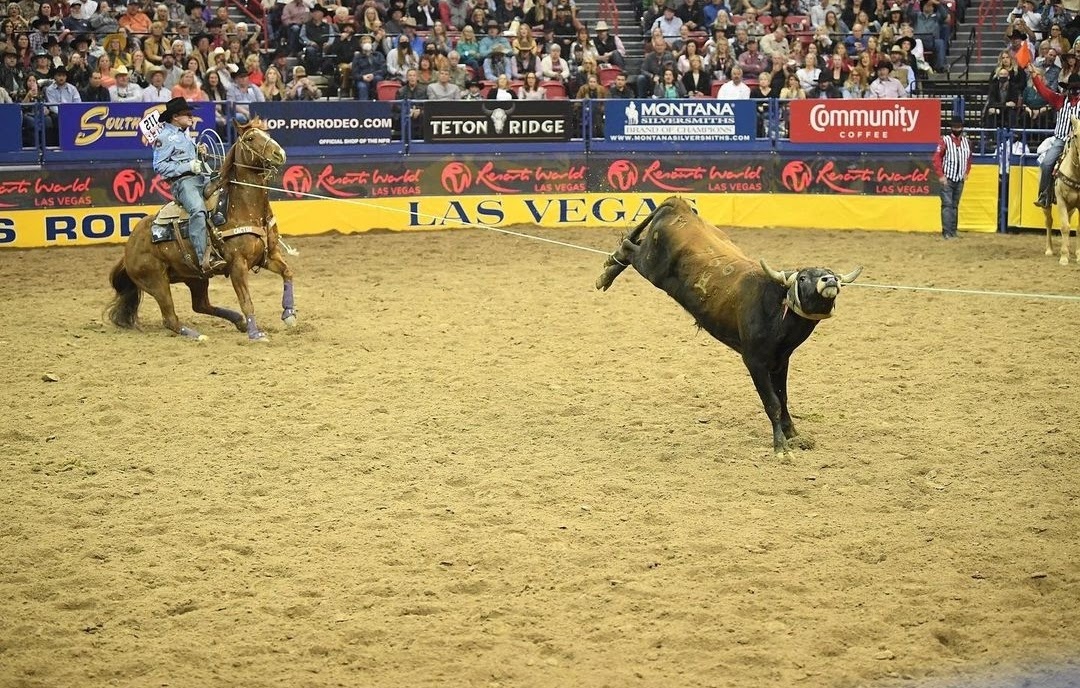 Tie-down roping
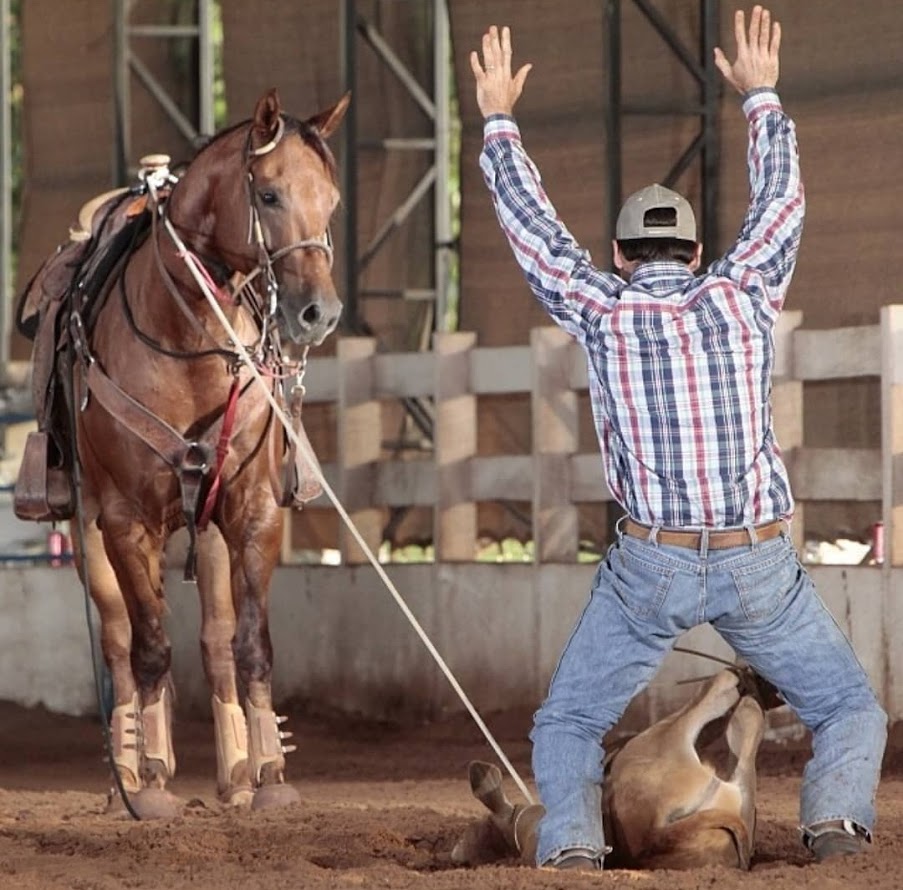 Plemena amerických koní
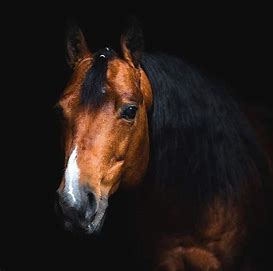 Quarter horse
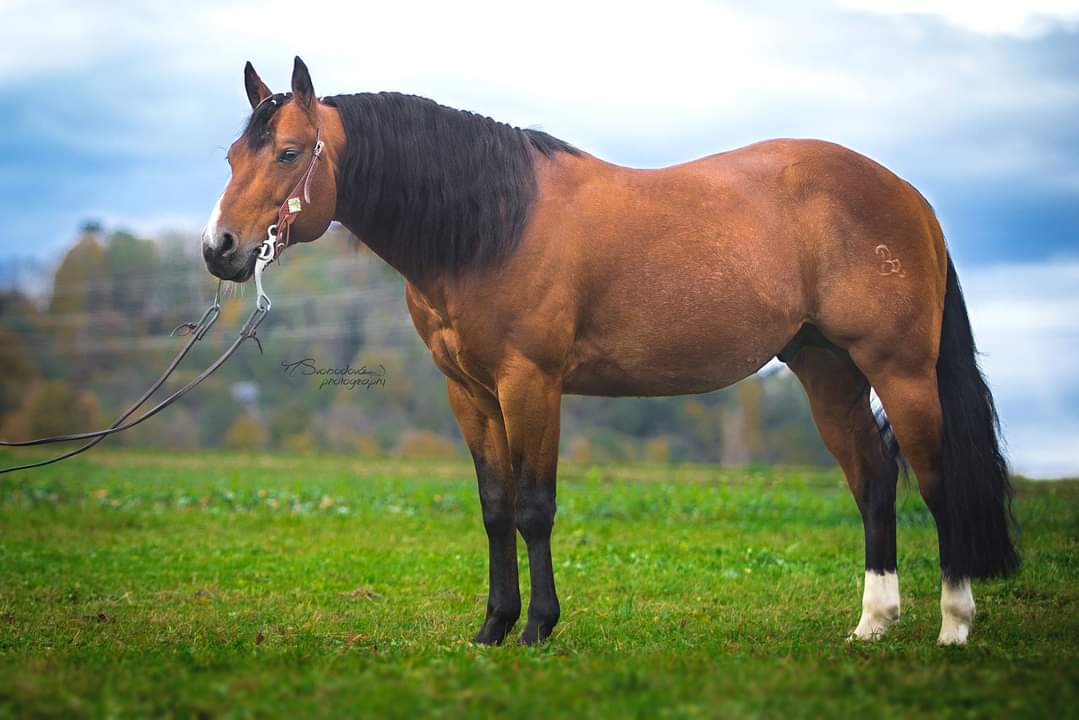 Paint horse
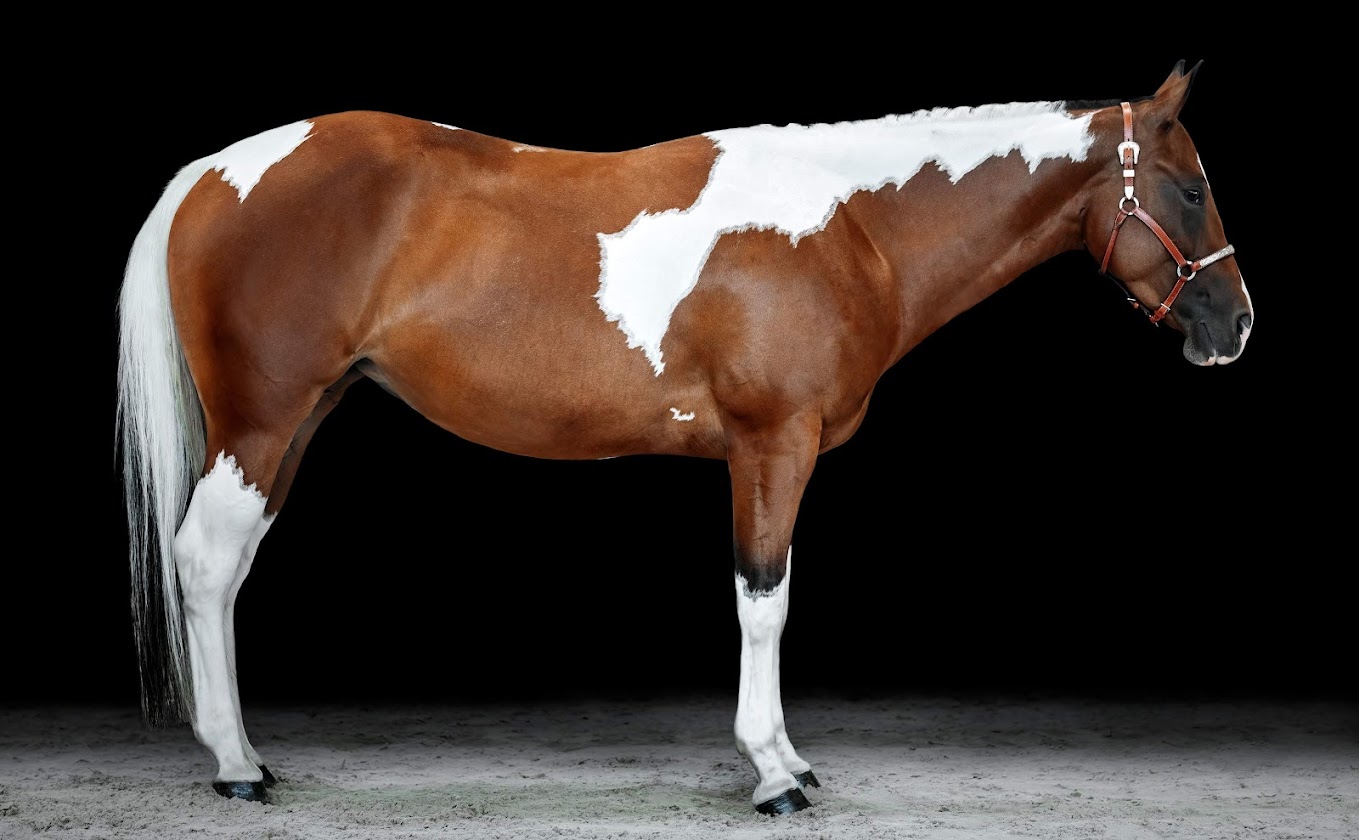 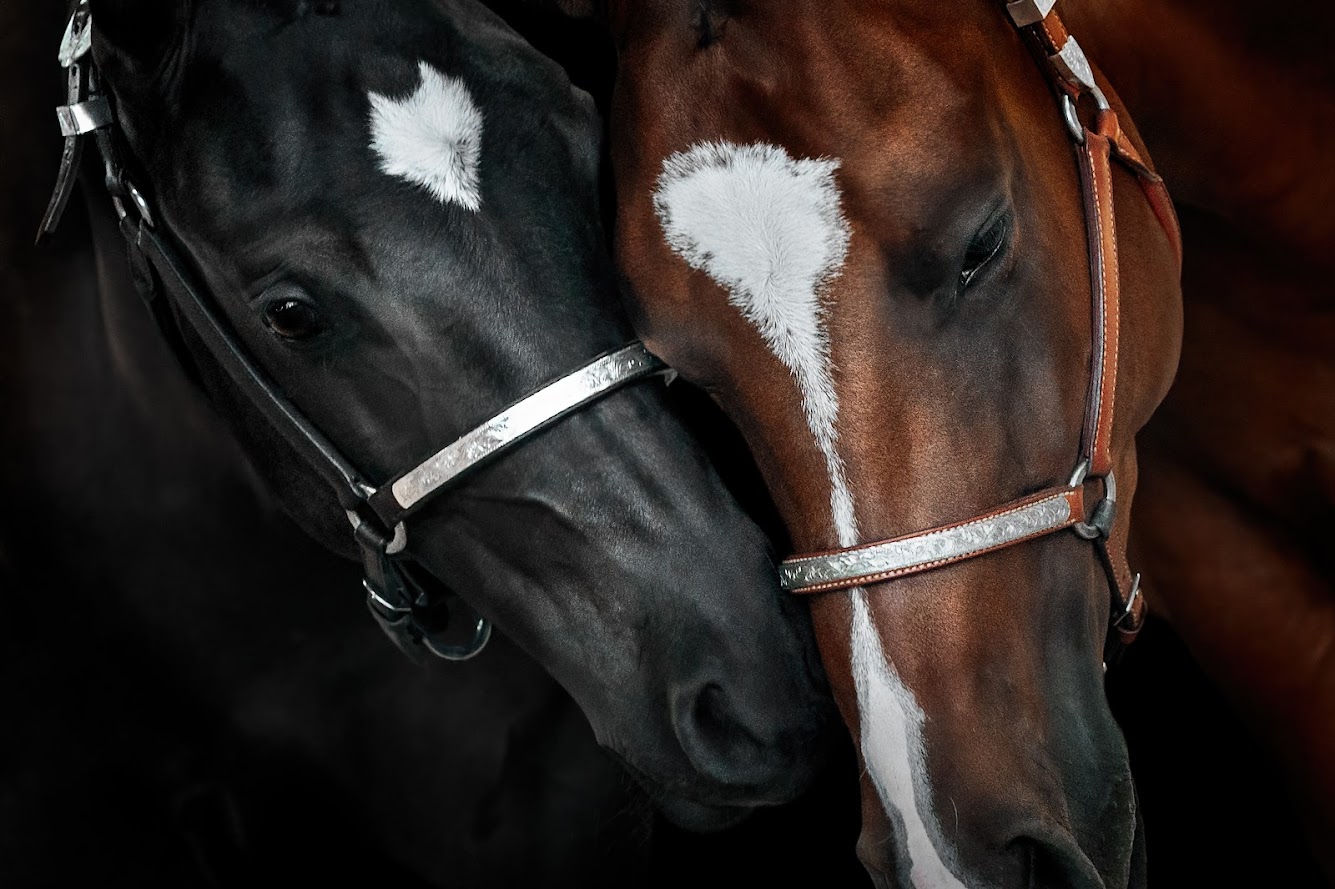 Historie | Ranč Mustang Veselíčko z. s. (rancmustangveselicko.cz)
Westernové ježdění – Wikipedie (wikipedia.org)
Westernové ježdění - úvod | EQUICHANNEL.cz
Horses is my life - Westernové ježdění (estranky.cz)
Kůň pro western (wz.cz)
Americký kovbojský kůň – nejstarší americké koňské plemeno (cavalluna.com)
Toto je stránka věnovaná koním - westernová plemena (estranky.cz)
Jezdíš,jezdím,jezdíme western - Plemena nejlepší pro westernové ježdění (estranky.cz)
Koně s krví kořeněnou prérijním prachem (radiodixie.cz)
Western, koně, rodeo - Westernové disciplíny (estranky.cz)
EDWARDS, Elwyn Hartley. Velká kniha o koních. Bratislava: Gemini spol.s.r.o
Instagram 
Vlastní zdroje
Zdroje
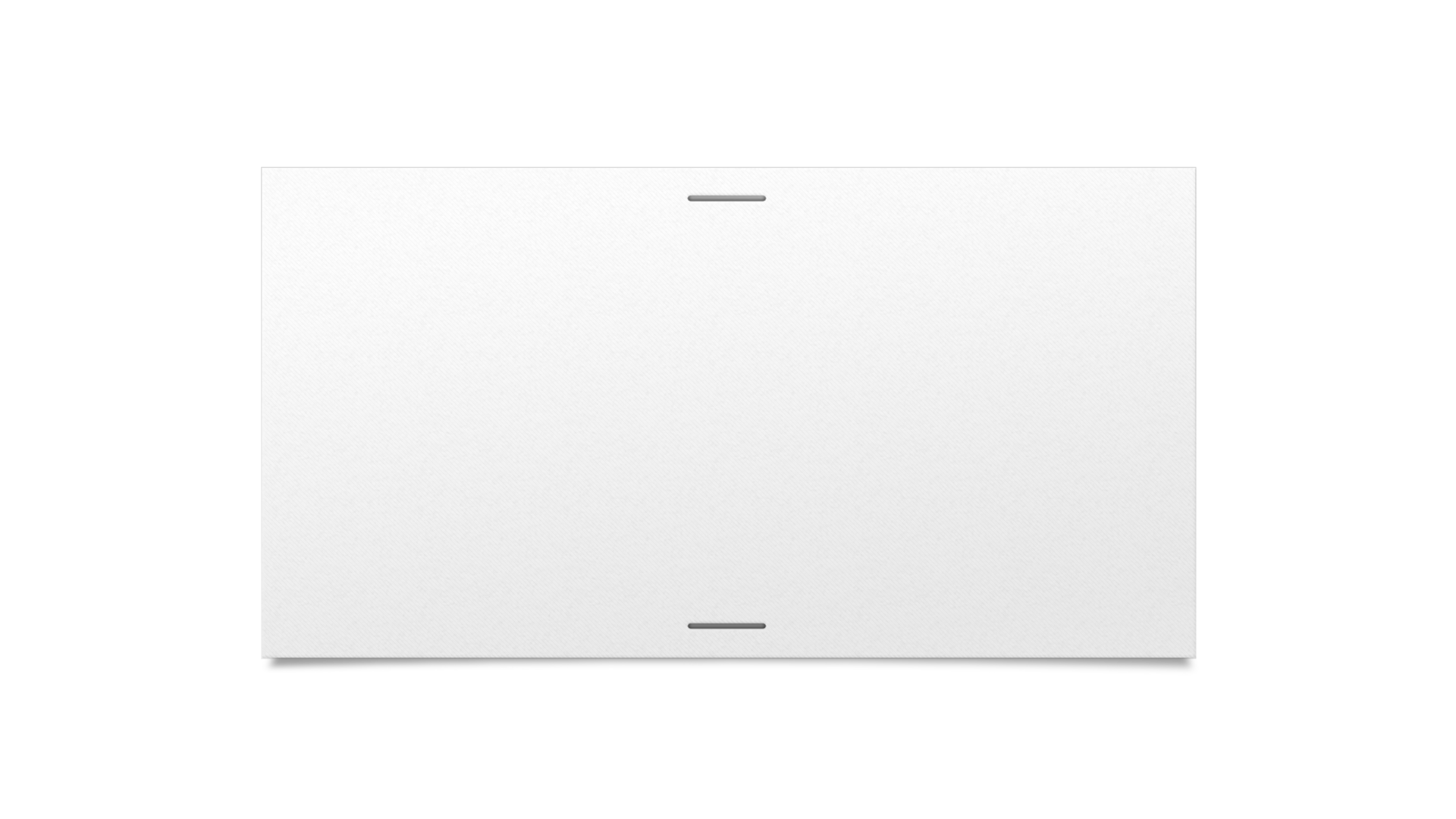 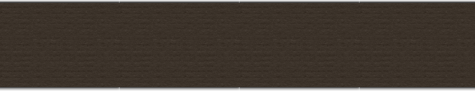 Děkuji za pozornost
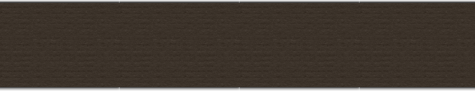